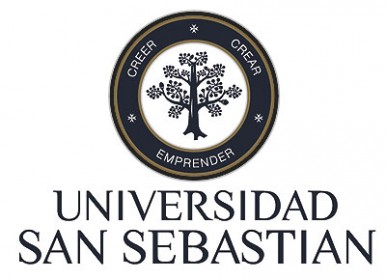 ÚLCERAS PÉPTICAS PRODUCIDAS POR BACTERIA
(Peptic ulcers caused by bacterium)
Bravo Iñiguez CI, Páez Moltedo CF
UNIVERSIDAD SAN SEBASTIÁN, FACULTAD DE CIENCIAS DE LA SALUD, NUTRICIÓN Y DIETÉTICA, MICROBIOLOGÍA DE LOS ALIMENTOS
INTRODUCCIÓN
Lesión en la mucosa del estómago o duodeno, siendo esta última la mas común. 
Ocasionada por un desequilibrio en los factores implicantes sobre la mucosa:
      -Glándulas secretoras (Ácido clorhídrico, bicarbonato)
      -Neurotransmisores (Histamina, Prostaglandina, Somatostatina, Acetilcolina)
Pueden ser producidas por agentes externos 
      -Antiinflamatorios no esteroídeos
      -Consumo de alcohol o tabaco 
      -Por acción de bacterias 
Los síntomas frecuentes:
      -Acidez
      -Ardor
      -Malestar abdominal
      -Pérdida de apetito
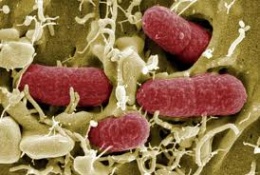 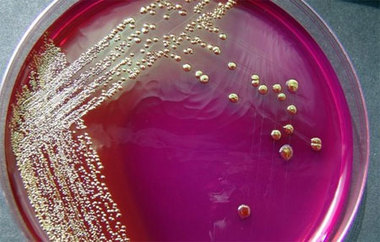 -Nauseas
      -Hinchazón
      -Vómitos 
      -Heces negras cuando hay presencia de hemorragia .
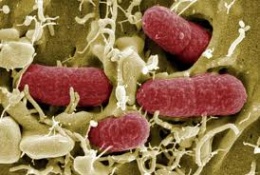 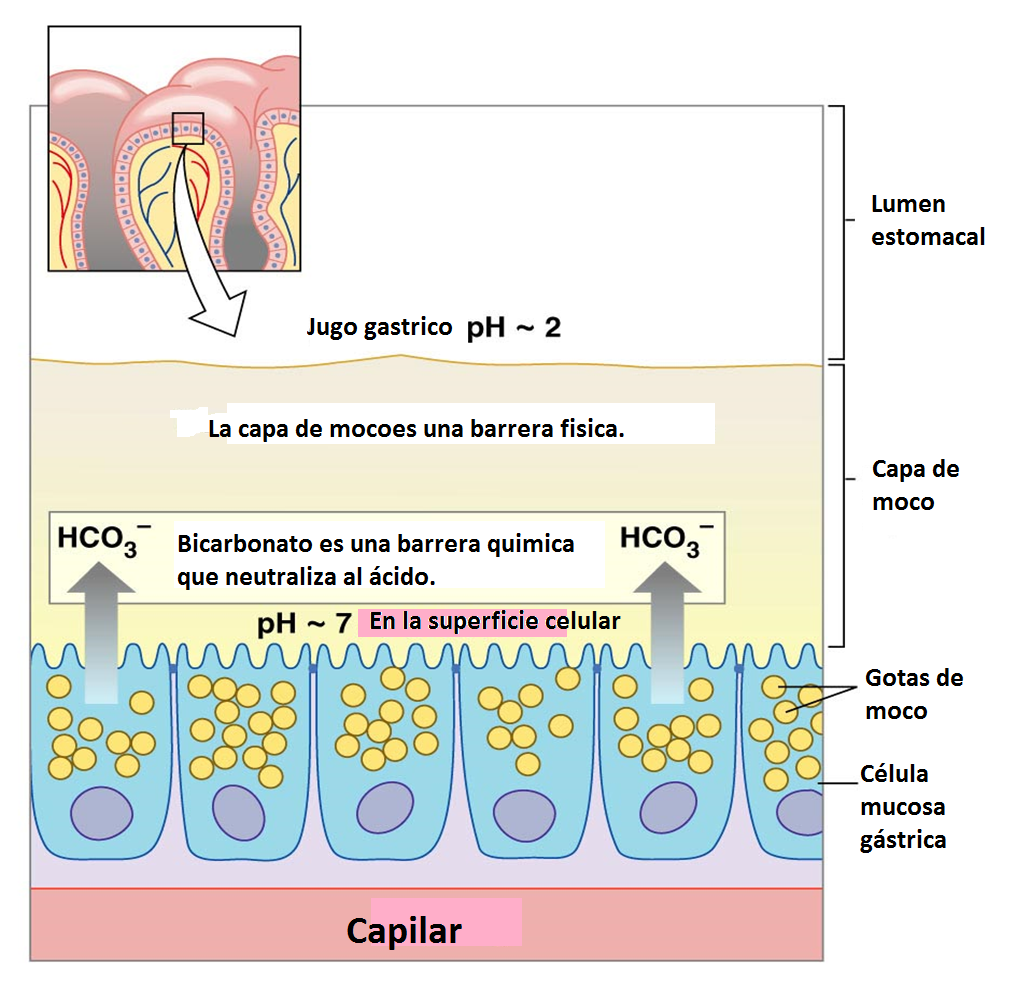 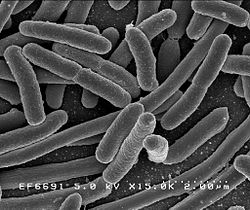 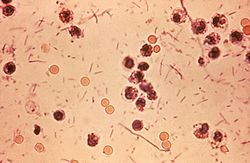 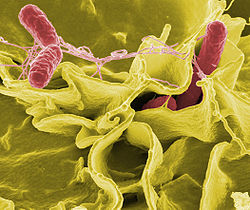 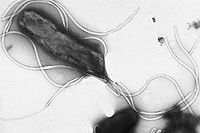 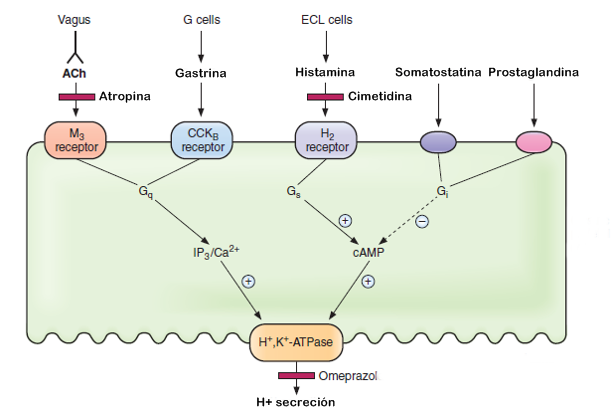 Fig 1 Se muestra el equilibrio entre la mucosa que recubre el epitelio estomacal, las células encargadas de ello y como este está protegido del ácido clorhídrico.
H. pylori 
Ocasiona la mayoría de las úlceras 
Es bacilo no esporulado
Gram negativo
Microaerofílico
Flagelo lofótrico
Se presenta con mayor frecuencia en países en vías de desarrollo. 
La infección puede ser sintomática o asintomática, siendo esta última la más común (70%). 
Posee forma de hélice, lo cual facilita su ingreso al revestimiento mucoso
Se protege del ácido gracias a su enzima ureasa, que transforma la úrea en amoniaco, el cual recubre a la bacteria.
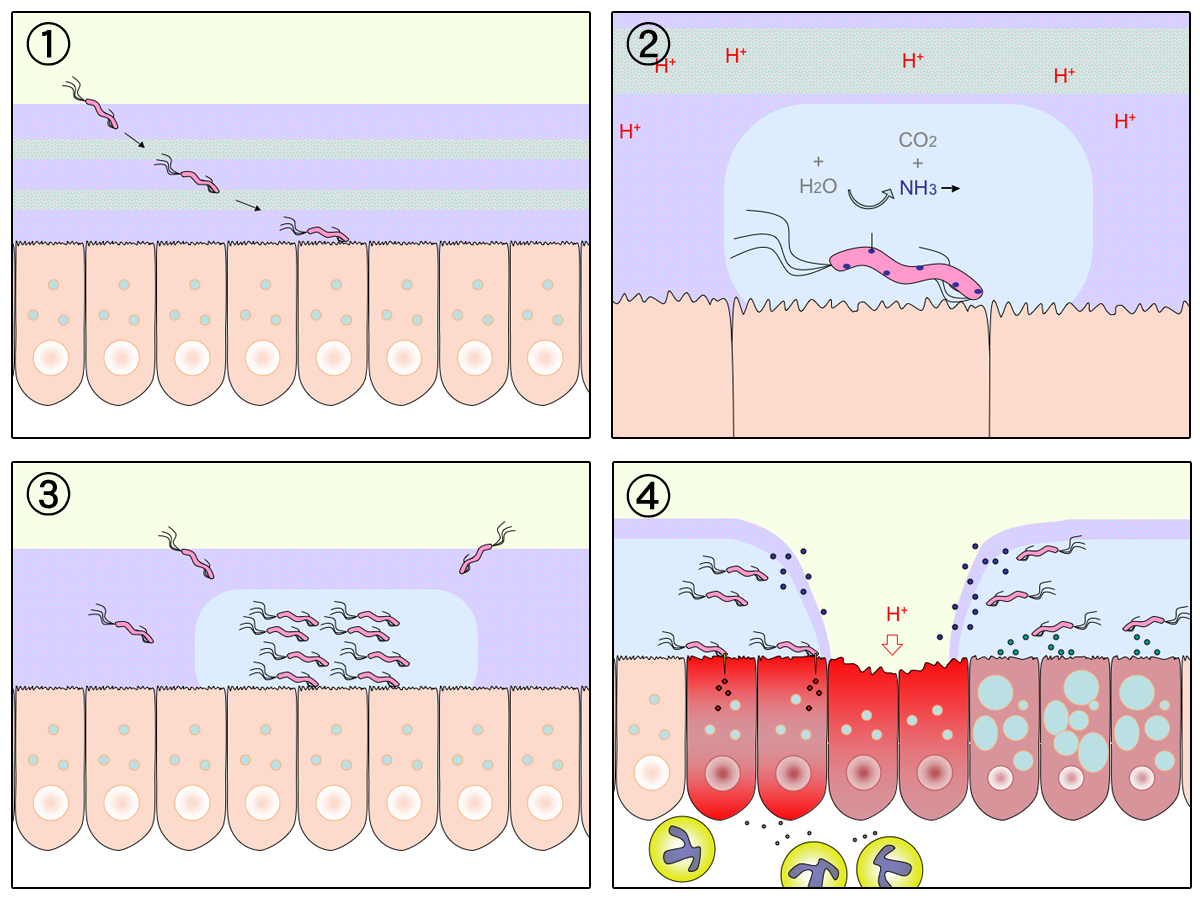 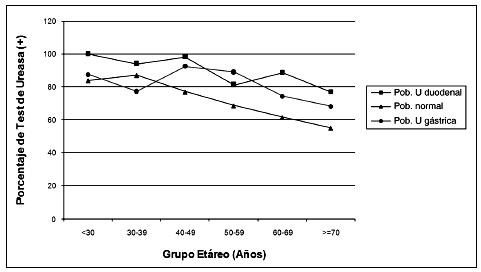 AVANCES

Investigaciones durante los últimos años señalan un incremento en adenocarcinomas gástricos por lo que se ha identificado que H. pylori posee genes más nocivos que otros.
Distintas investigaciones y estudios han trabajado para obtener una vacuna, la cual pudiese prevenir y/o controlar la propagación de esta bacteria que hoy en día afecta a más de la mitad de la población mundial, estas han pasado por diversas fases de pruebas, en la que incluso ya se están llevando a cabo en humanos.
Fig. 2 H. pylori penetra la mucosa (1) manteniéndose inmune al ácido gástrico por acción de su enzima ureasa (2) al dejar una superficie del epitelio sin la protección de la mucosa, este comienza a irritarse por acción del ácido gástrico generando la úlcera (4).